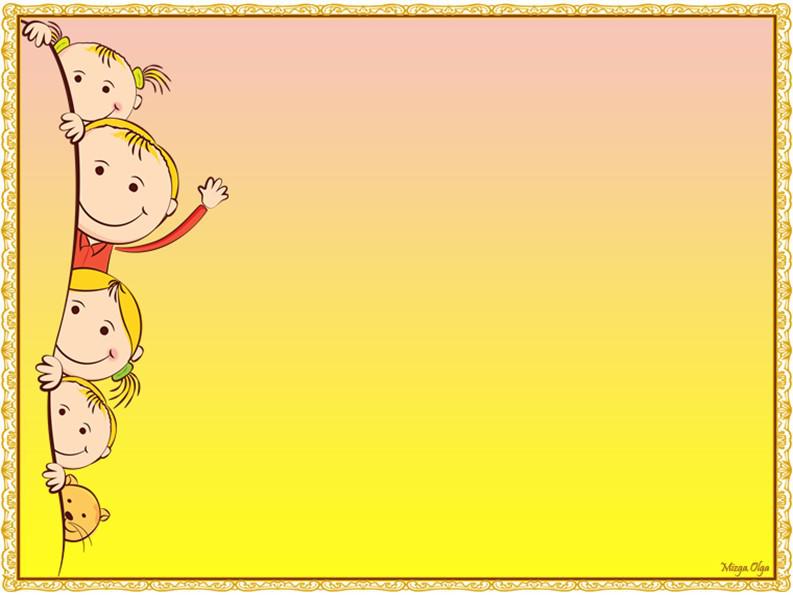 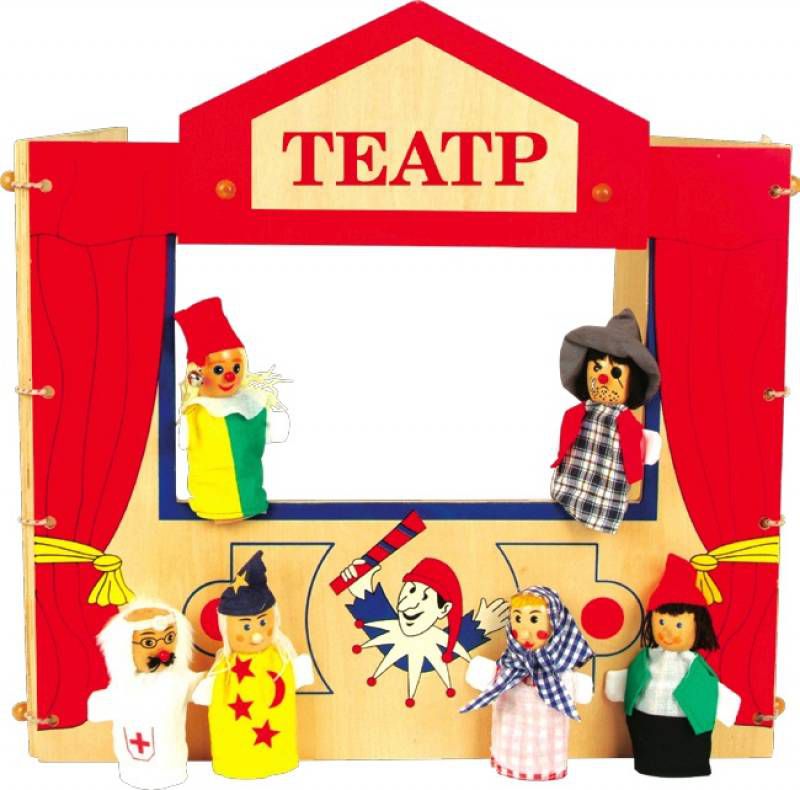 Театральный
 кружок
 «Весёлый
 балаганчик»
[Speaker Notes: Театральный кружок «Весёлый балаганчик»]
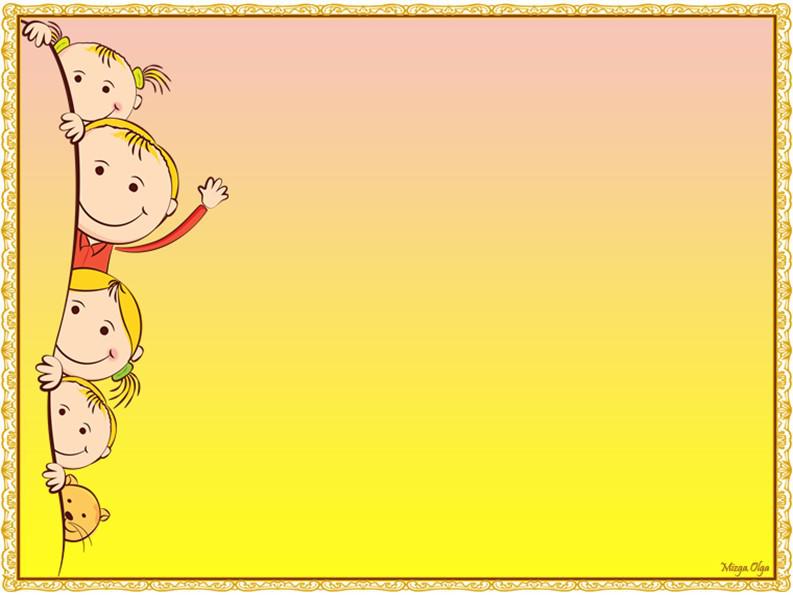 Чем мы будем заниматься
 на кружке:
Театральные игры
  Речевые игры
  Ритмопластика
  Инсценировка песен, попевок, хороводов
  Использование различных видов театра
  Драматизация сказок
  Посещение театра «Доминанта»
  Взаимодействие с родителями
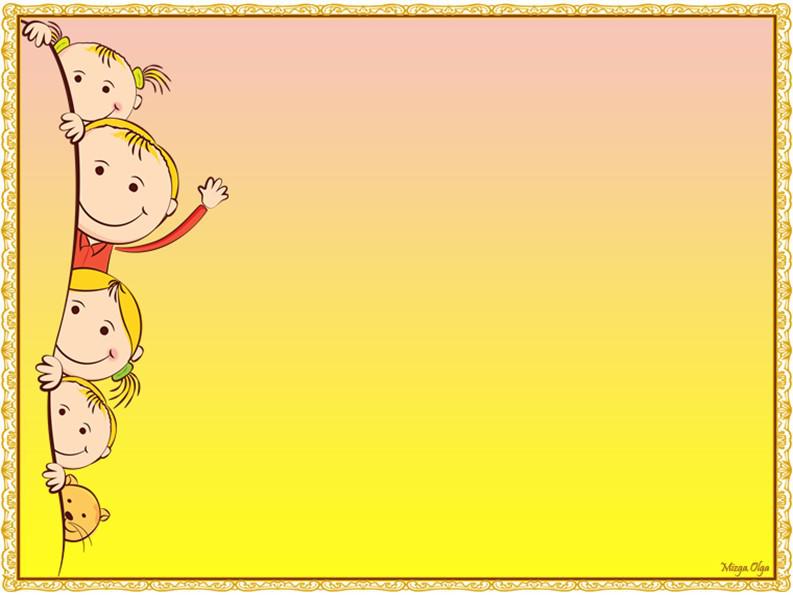 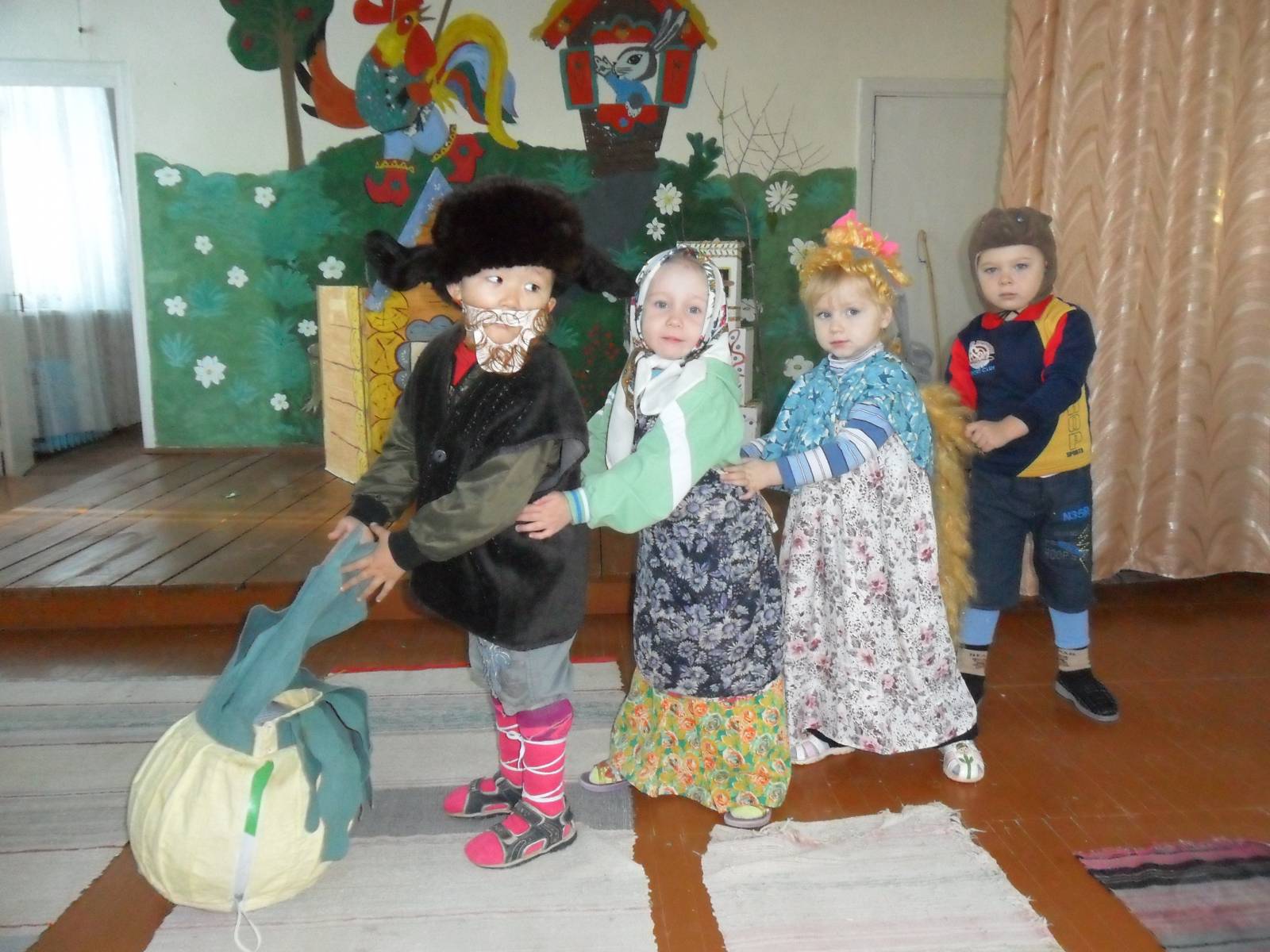 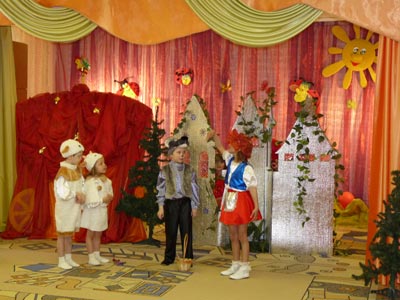 Речь
Артистизм
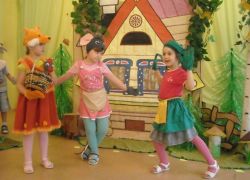 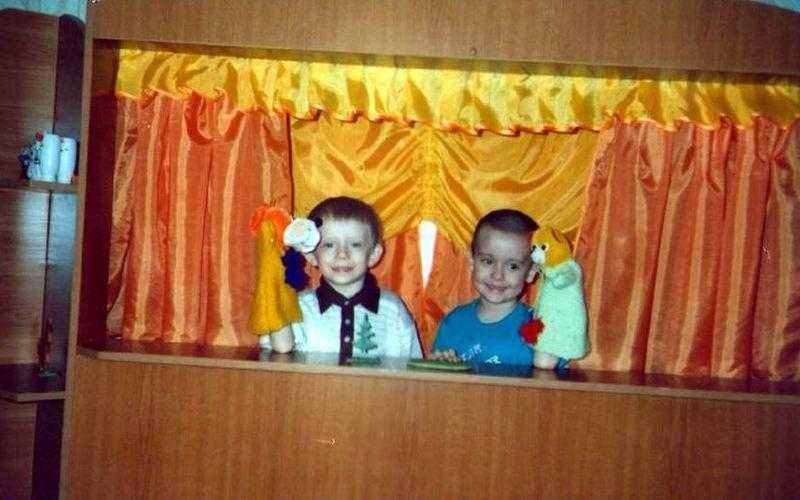 Коммуникативные навыки
[Speaker Notes: Коммуникативные навыки]
Добро пожаловать в кружок«Весёлый балаганчик»!
    Руководитель кружка 
воспитатель 2 квалификационной категории  
Цапалина Наталья Владимировна
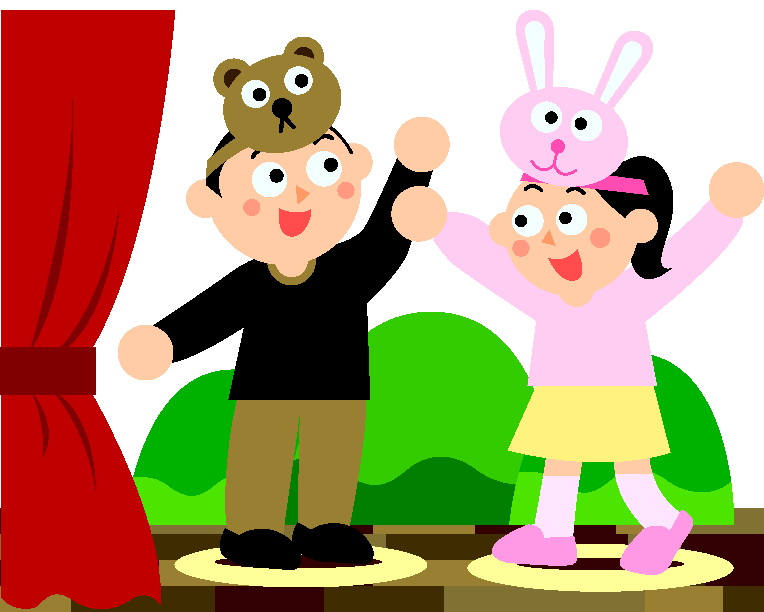 [Speaker Notes: Добро пожаловать в кружок «Весёлый балаганчик»]